The Little FoxesThat Spoil The Vines
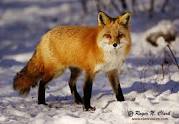 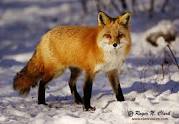 Song of Solomon 2:15: “Take us the foxes, the little foxes, that spoil the vines: for our vines have tender grapes.”
Song of Solomon:
Very Difficult.
Total Poetry.
Involves conversation from beginning to end.
Never quoted in the New Testament.
Conflicting Views Concerning the Song of Solomon
The Typical Approach – making the story a mystical portrayal of the love between Christ, the Bridegroom, and the church, His bride.
The Allegorical approach – making the “beloved” of the Song refer to the Lord, and His bride refer to the nation of Israel.
The Literal or Historical approach – a beautiful expression of pure human love, a poetic record of Solomon’s actual romance with a Shulamite (6:13) woman.
The Main Characters in the Book
Solomon.  1:1,5; 7:9, etc.
The Shulamite woman.  6:13.
The brothers of the Shulamite woman, 8:8.
The daughters of Jerusalem.  2:7.
Other Facts:
The Song is arranged like scenes in a one-act drama with three main speakers – Solomon, the Shulamite woman, and the daughters of Jerusalem.
The speaker in our text (2:15).  The immediate context implies these words were spoken by the bride.
Foxes were very numerous in Palestine.
Important to clear the vineyards of Predators.
Animals of the “Lower Creation” Often used to teach men some needed lessons:
Isaiah 1:3 – the ox and the donkey.
It was no compliment to be unfavorably compared to these animals!
Psalm 32:9 – the horse and the mule.
Prov 30:24-28 –ants, conies, locusts, spiders.
Prov. 6:6-8 – The ant.
Song of Solomon 2:15 – “the little foxes that spoil the vines.”
Regarding the “Little Foxesthat Spoil the Vines:”
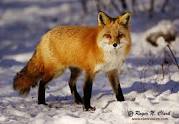 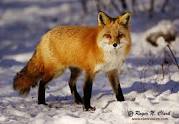 They must be removed, or else the vines will be destroyed.
Application of the principle:
It is saying “rid us of the little sins that destroy our chances of bearing fruit.”
We have no problem taking issue with the “big sins,” as they are perceived to be.
But it is the “little sins,” as they are often perceived, that may pose a greater threat to our marriages and our relationships in the local church.
“Little Foxes” Which CanDestroy a Marriage:
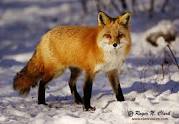 Nagging and constant Complaining!
     -- A violation of the “golden rule,” Matt.
         7:12.
     -- Also reflects a lack of appreciation for 
         the good things of life. I Thess. 5:17-18.
Laziness!
     -- There is no such creature as a “lazy 
         Christian.” A contradiction of terms!
      -- A good husband tries to be a good provider;
          a good wife eateth not the bread of idleness.
“Little Foxes” Which CanDestroy a Marriage (con’t)
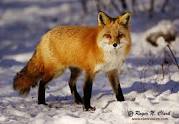 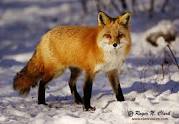 “White Lies!”
A lie is a lie!  Eph. 4:25; Rev. 21:8
When the truth is stretched, distrust sets in.
Temper!
Reflected in shouting, temper tantrums, uncontrolled tongues, etc. Eph. 4:26; Prov. 16:32
Selfishness!
Reflecting in buying what they cannot afford, Col. 3:5; Rom. 13:8.
Many marriages last “until debt do them part!”
“Little Foxes” Which CanDestroy Local Churches:
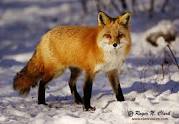 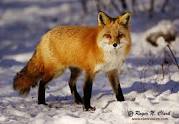 Envy and Jealousy (these “foxes” tend to run in pairs! Gal. 5:19-21; I Sam. 18:9; Prov. 6:34; James 3:16.
Pride.  Prov. 6:17; 16:18; 29:23; James 4:6.
Grudge Holding.  Eph. 4:32; Matt. 6:12.
Favoritism, I Tim. 5:21; James 3:17
Diotrepheism, the love of pre-eminence, the determination to take control. 3 John 9.
Conclusion:
Illus.  The new preacher in town, who caught the bus and was given a quarter too much in change.
Illus.  How many of us have been bitten by a lion?  Bitten by a mosquito?
Generally, what does us in is not the big things; it’s the little things; it’s the “little foxes that spoil the vines.”  We must be careful in both our attitude and conduct, “for our vines have tender grapes.”